Анимације и прелази у MS PowerPoint-u
7.разред
Додавање анимације објектима
Анимација објекта на слајду је визуелно кретање објекта по слајду. 

Додавањем анимације задржавате пажњу и будите занимање гледаоца за вашу презентацију.
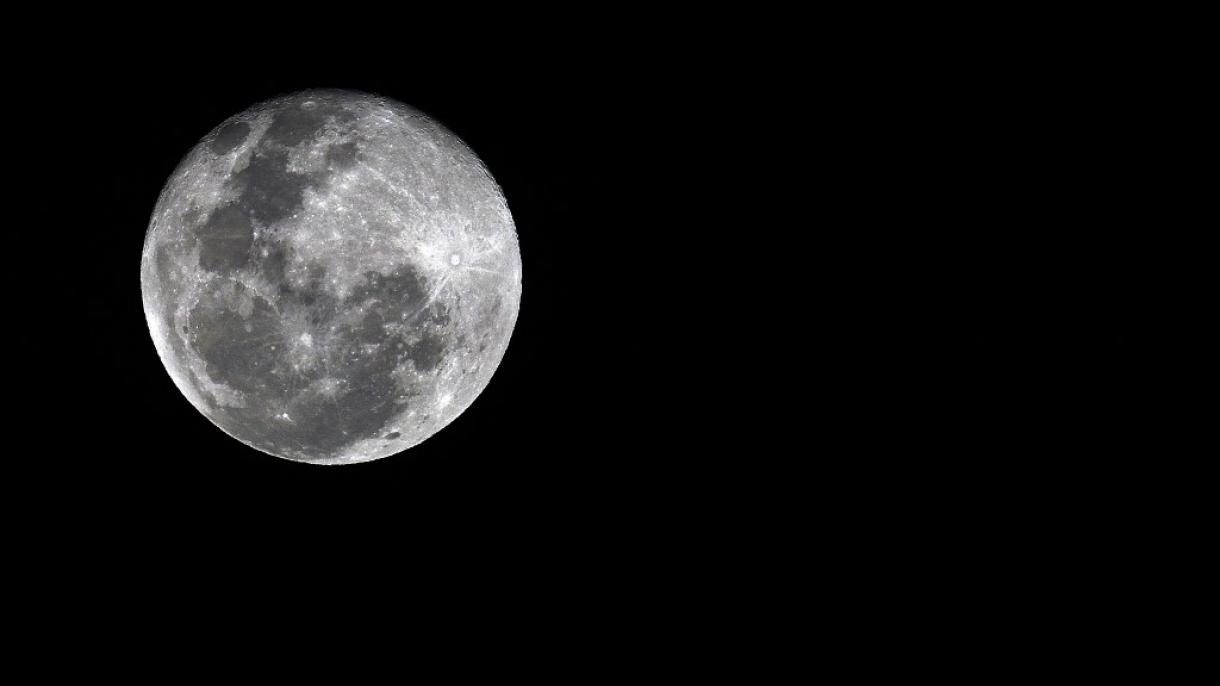 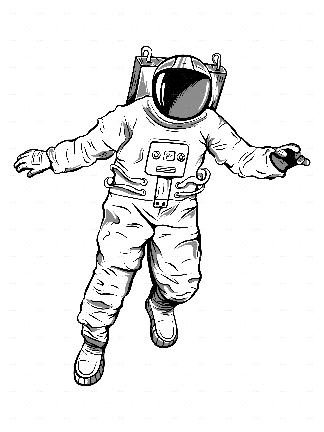 Ко је први човјек који је крочио на мјесец?
1. НИЛ АРМСТРОНГ

2. НОВАК ЂОКОВИЋ

3. НИКОЛА КОЈО
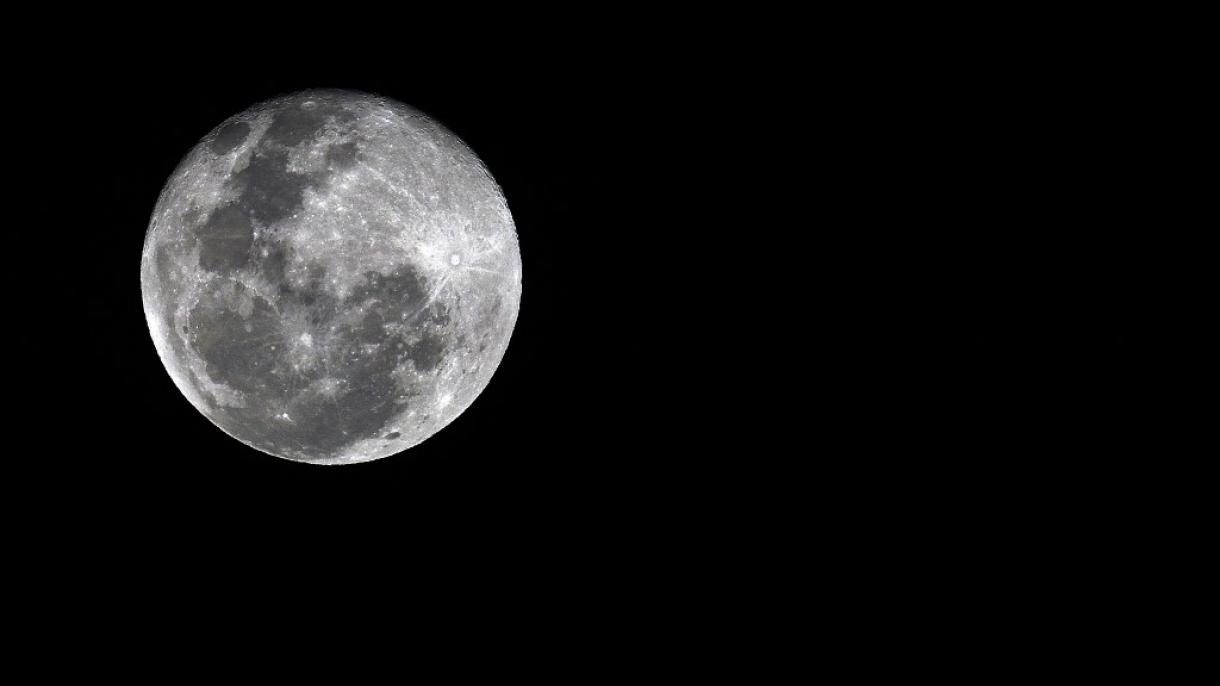 Тачан одговор је:
НИЛ АРМСТРОНГ
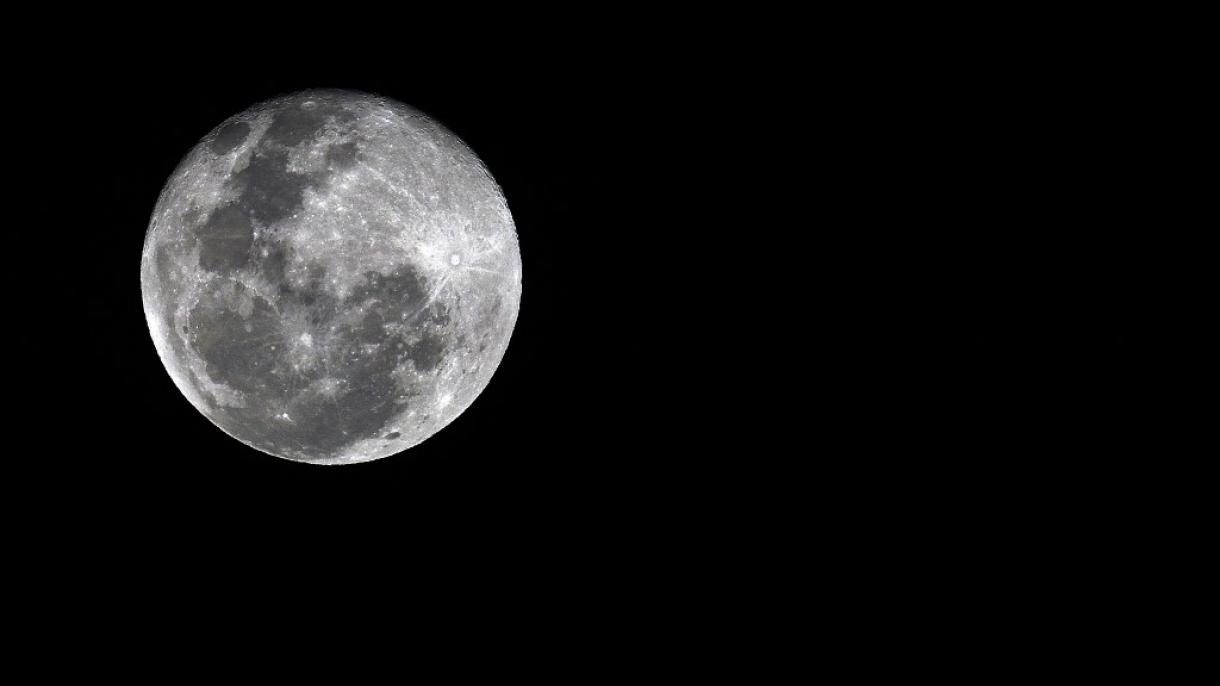 Хвала вам на пажњи !
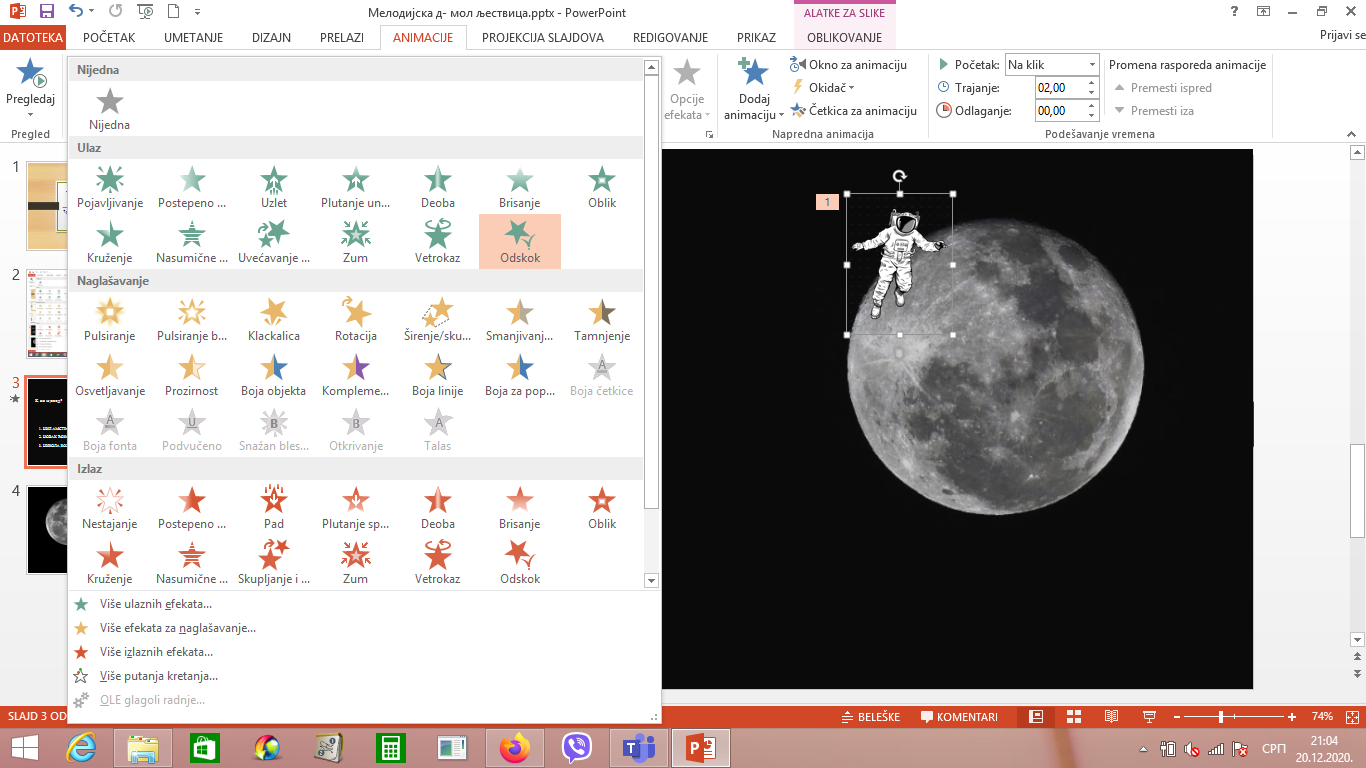 2
3
1
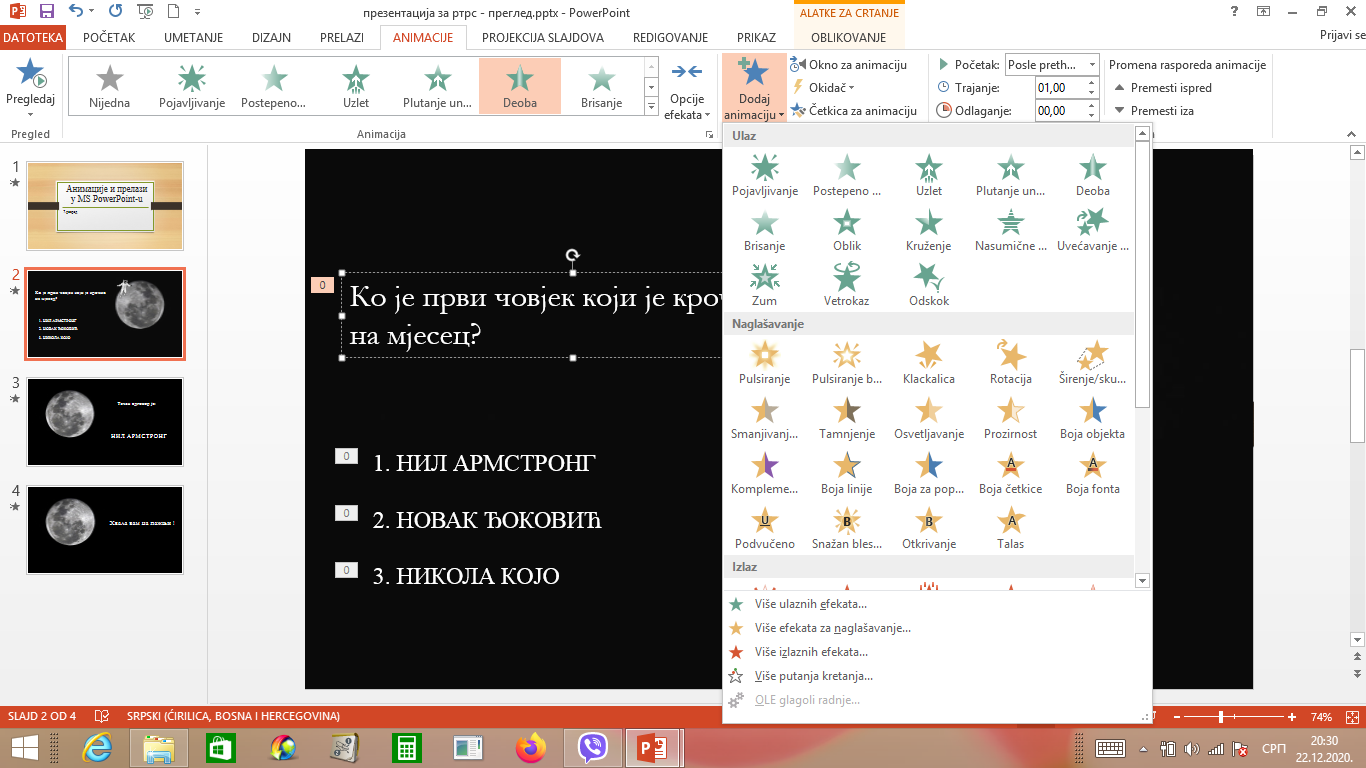 2
3
4
1
5
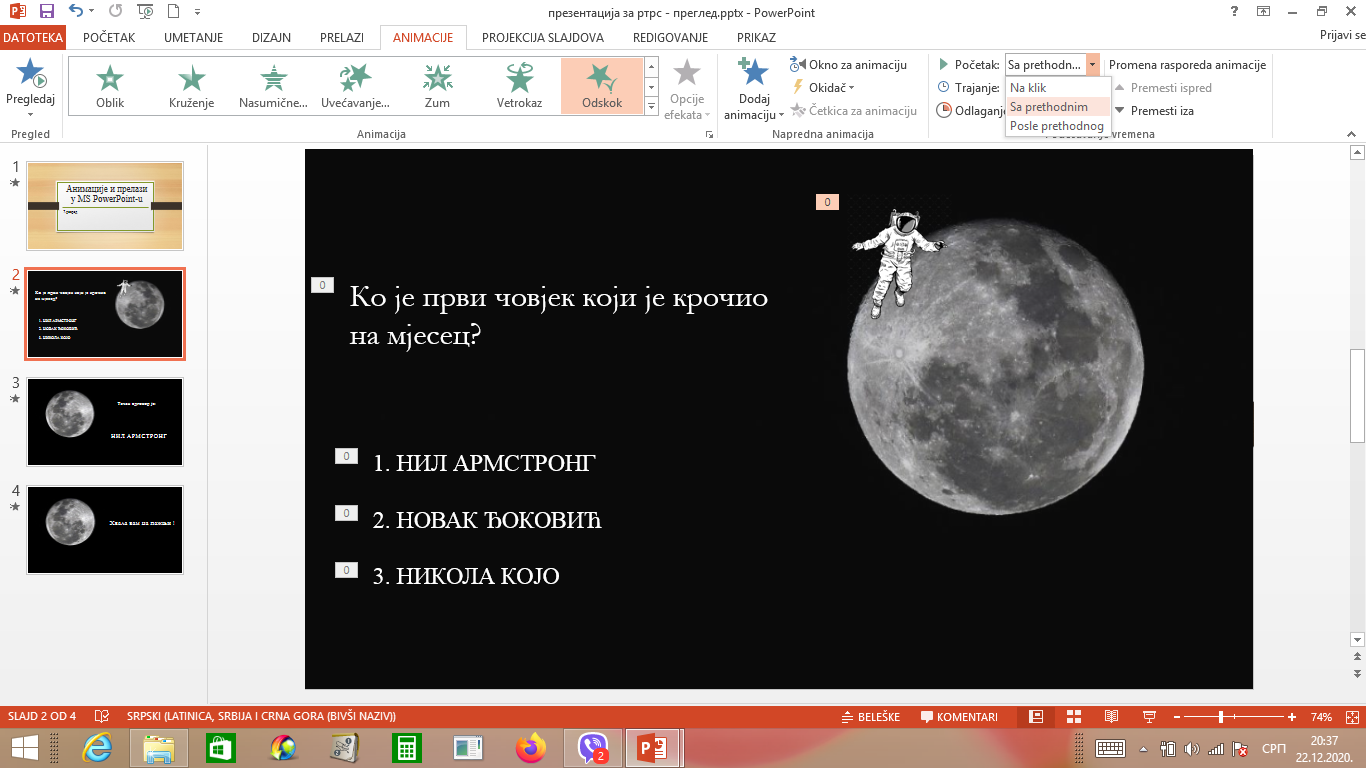 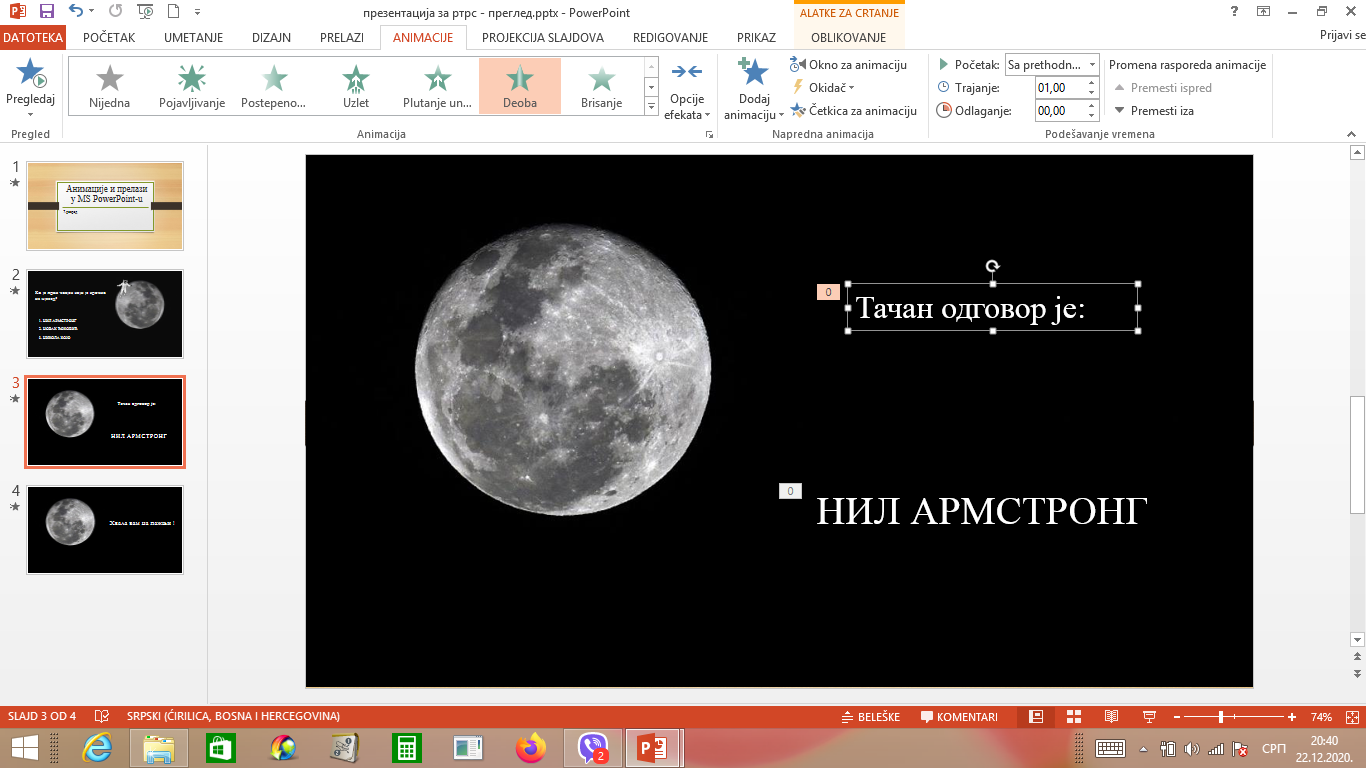 2
3
1
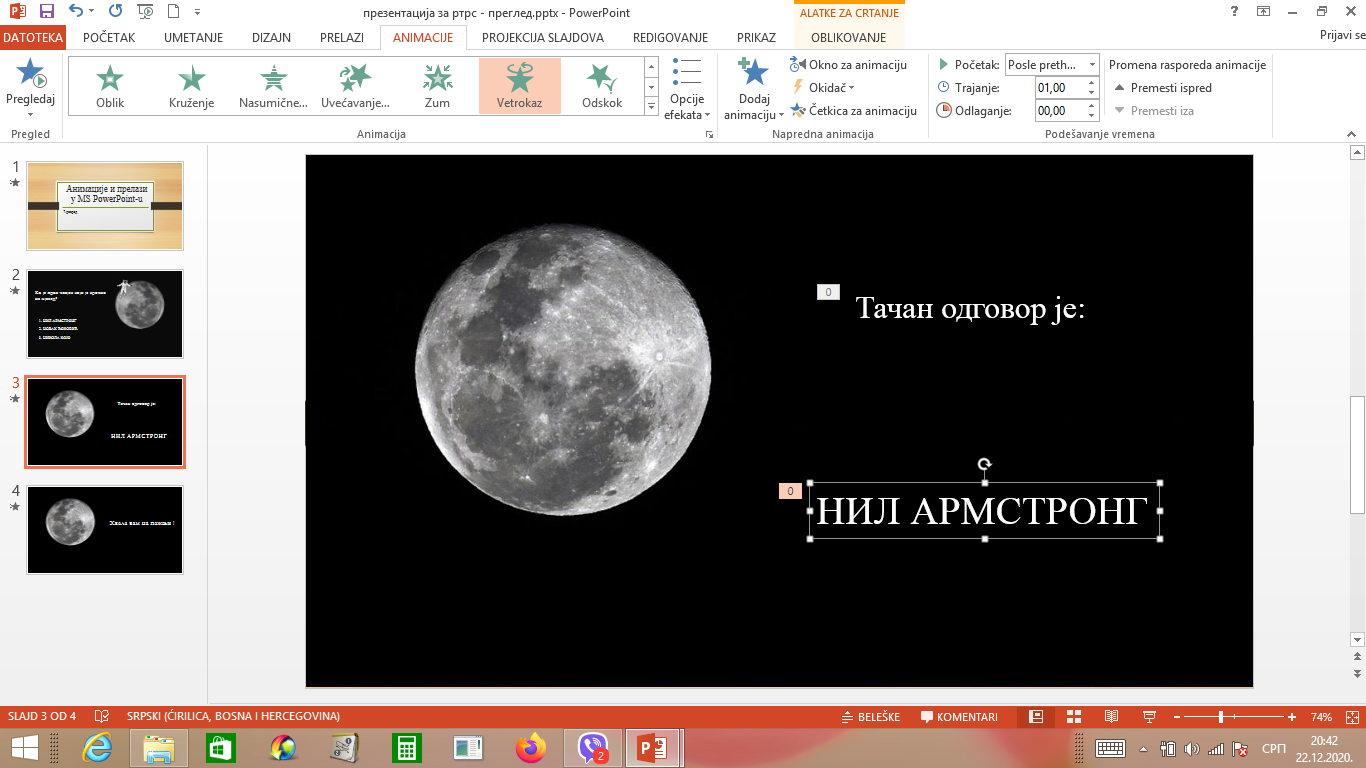 2
3
1
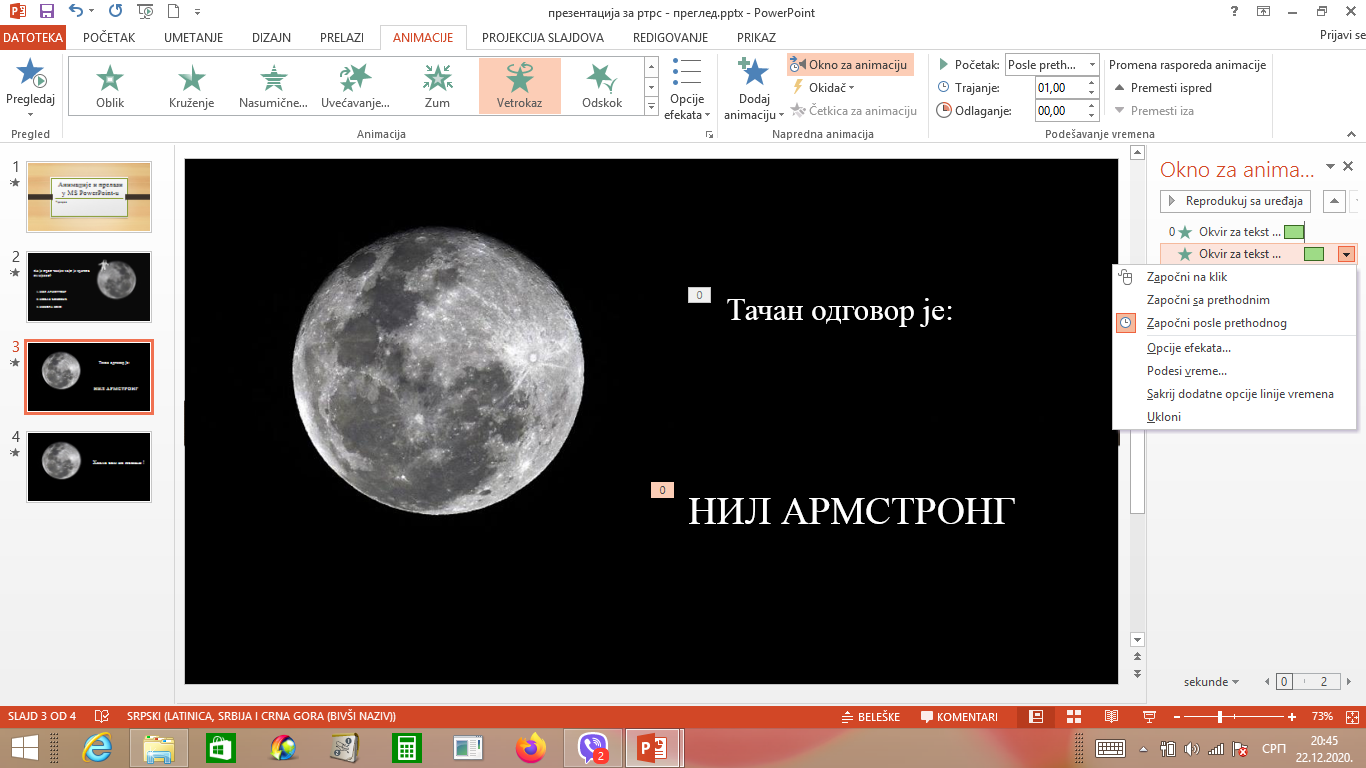 1
2
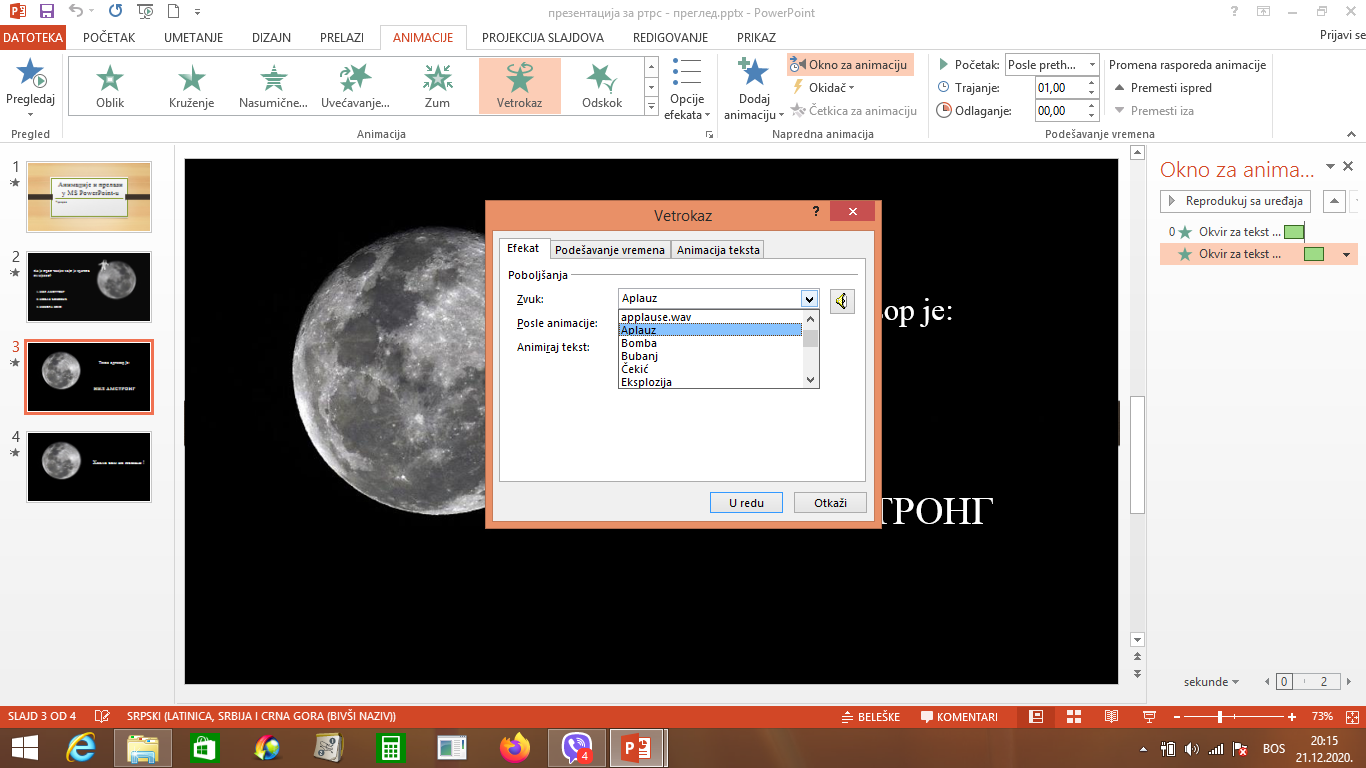 3
4
Прелази између слајдова
Помоћу опције ПРЕЛАЗИ  можемо одредити на који начин ћемо  прелазити са слајда на слајд .
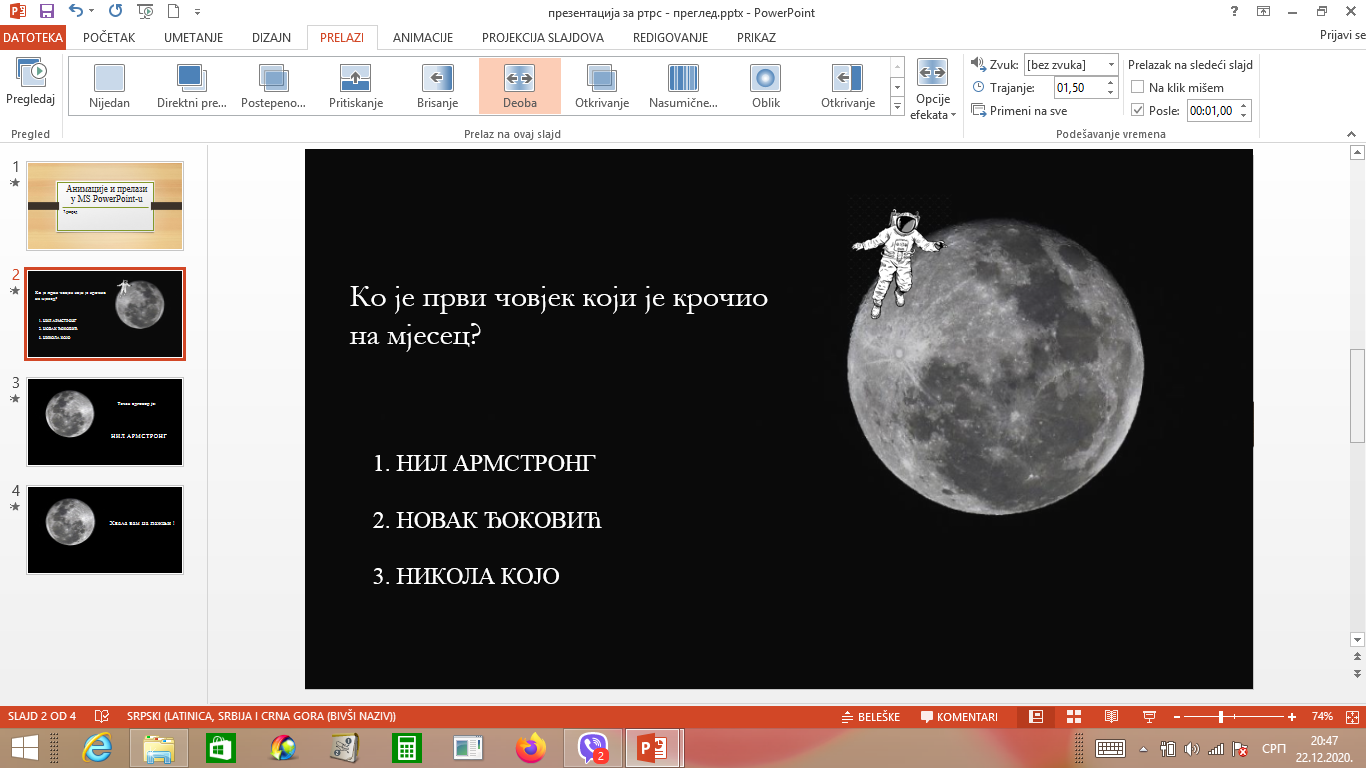 3
2
4
1
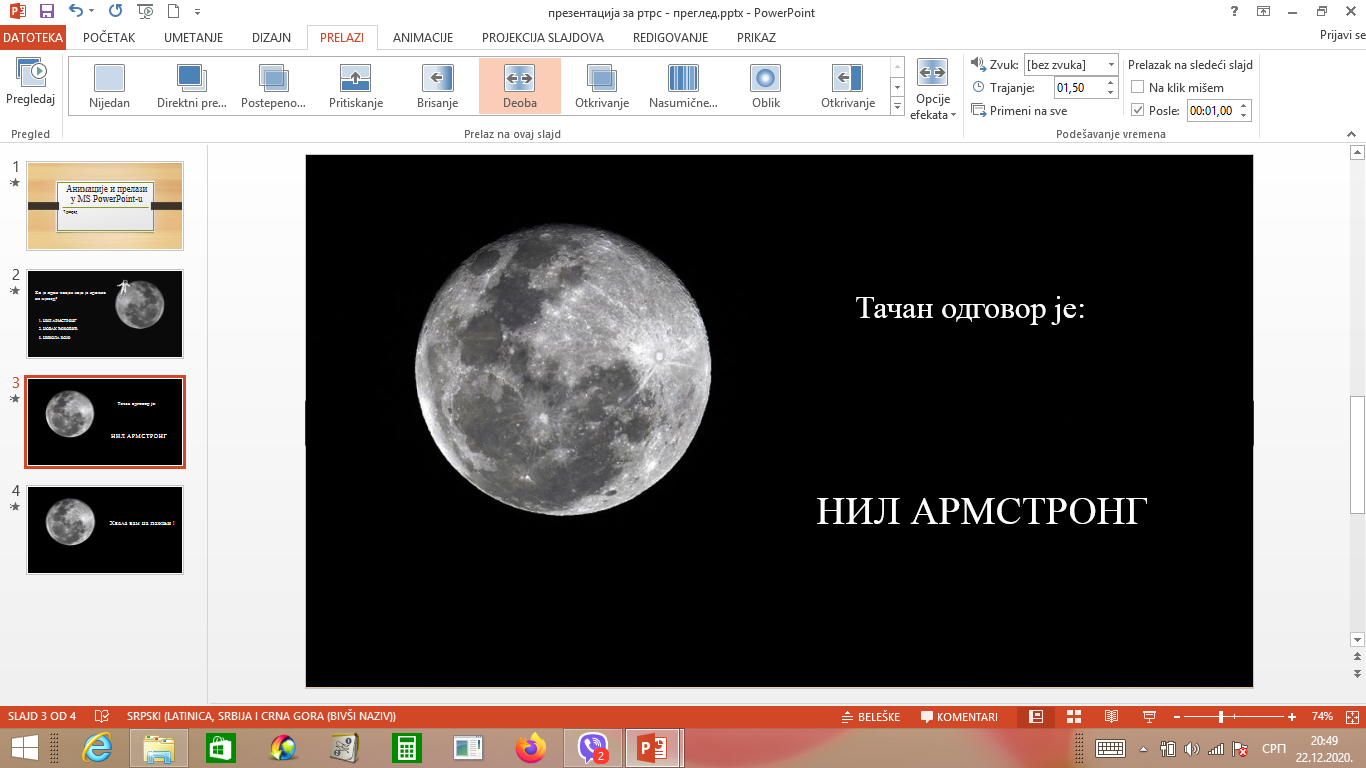 4
2
3
1
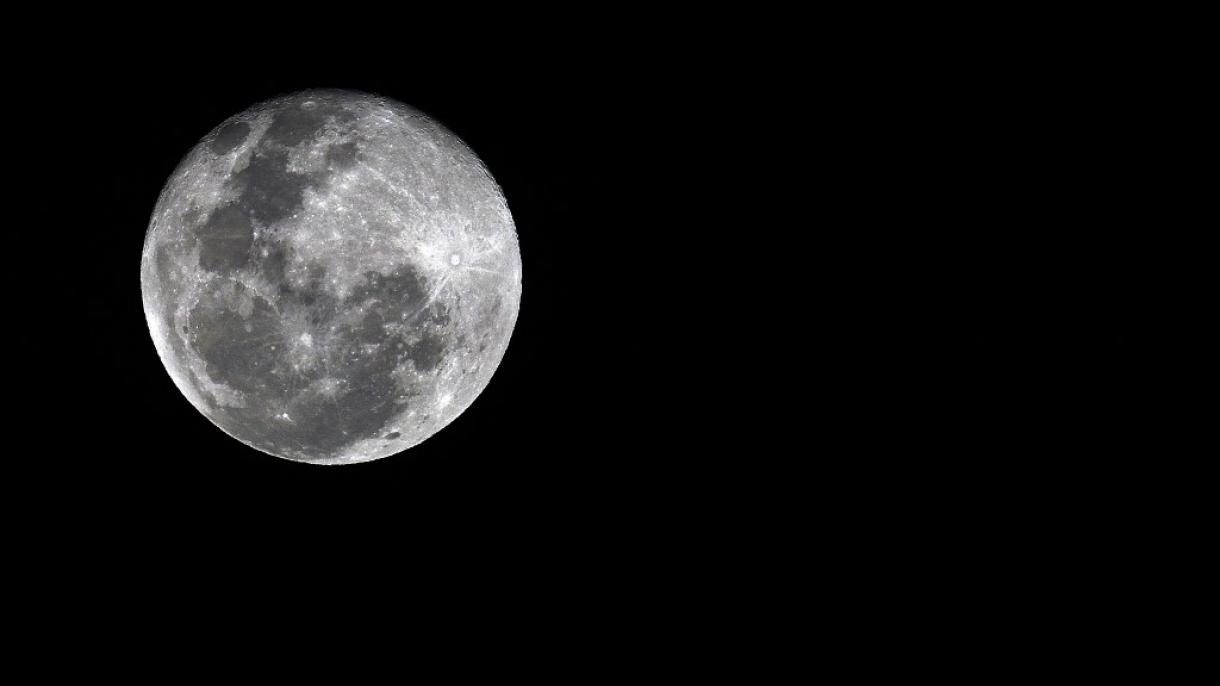 Хвала вам на пажњи !